Лекции по психологии
Раздел: Основы психосоматики
Тема:Внутренняя картина болезни
Яковишин Г.В.  - преподаватель психологии 
КБПОУ КК «Камчатский медицинский колледж»
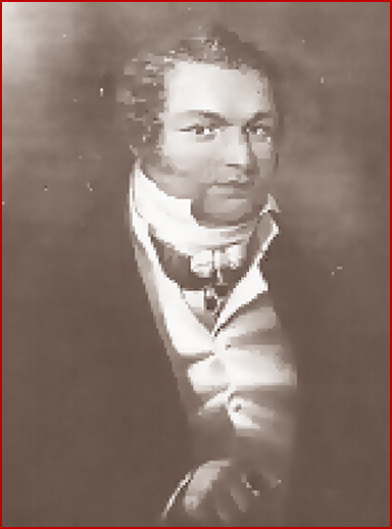 “Чтобы правильно лечить больного, надобно узнать, во-первых, самого больного во всех его отношениях, потом надобно стараться узнавать причины, на его тело и душу воздействующие, наконец, надобно объять весь круг болезни, и тогда болезнь сама скажет имя свое, откроет внутреннее свойство свое и покажет наружный вид свой”
М.Я.Мудров (1776-1831)
ПЛАН:
Понятие «Внутренняя картина болезни» (ВКБ)
Уровни и этапы ВКБ
Факторы, влияющие на внутреннюю картину болезни
        3.1.Психологическая защита
Переживание болезни во времени
Возрастные особенности внутренней картины болезни
Внутренняя картина болезни (ВКБ)
Это сугубо индивидуальная система ощущений, эмоциональных переживаний и мыслей, определяющих отношение больного к имеющемуся нарушению здоровья, и связанное с этим поведение
Понятие «внутренняя картина болезни» было введено Романом Альбертовичем Лурия (1874-1944)
Внешняя картина - все то, «что врачу удается получить всеми доступными для него методами исследования, включая сюда и тончайшие методы биохимического и инструментального анализа,...все то, что можно описать и...зафиксировать графически, числами, кривыми, рентгенограммами и т. д.» 

Внутренняя картина болезни - все то, «что испытывает и переживает больной, вся масса его ощущений,...общее самочувствие, самонаблюдение, его представления о своей болезни, о ее причинах,...- весь огромный внутренний мир больного, который состоит из весьма сложных сочетаний восприятия и ощущения, эмоций, аффектов, конфликтов, психических переживаний и травм»
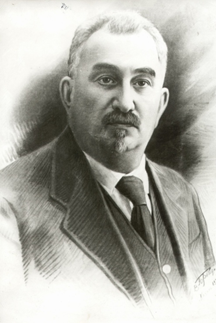 Уровни ВКБ:
1. Чувственный (сенситивный) – наличие физ. дискомфорта, боли; 
2. Эмоциональный – тревога, страх и т.п. Связан с различными видами эмоционального реагирования на здоровье. Определяется индивидуально-психологическими характеристиками, особенностями эмоционального реагирования на различные жизненные ситуации. 
3. Интеллектуальный – рациональное осознание факта болезни. Зависит от возраста и интеллекта. 
4. Поведенческий (мотивационный) – выбор поведения в связи с болезнью. Связан с актуализацией деятельности по сохранению здоровья. Это более высокий уровень отношения к здоровью.
Этапы ВКБ:
Сенсологический – боль, неприятные ощущения от болезни;
Оценочный – оценка собственного состояния;
Этап выраженного отношения к болезни – формируется отношение к болезни.
Субъективные оценки (пациента) и объективные (врача) часто не совпадают, что может осложнить лечение.
ФАКТОРЫ, ОПРЕДЕЛЯЮЩИЕ ВКБ
Возраст.
Пол.
Профессия.
Семейное положение.
Характер болезни.
Обстоятельства, в которых протекает болезнь:
проблемы и неуверенность, которые приносит с собой болезнь;
среда, в которой происходит болезнь;
причина болезни (считает ли больной виновником заболевания себя или других)
Преморбидная личность (личность до заболевания):
Степень общей чувствительности к прямым, особенно неприятным факторам (например: к боли, шуму, клиническим методам обследования)
ФАКТОРЫ, ОПРЕДЕЛЯЮЩИЕ ВКБ
Темперамент, характер, акцентуации характера;

Характер и шкала ценностей – люди с повышенным чувством ответственности и долга по отношению к семье и обществу стараются выздороветь быстрее. Люди же с низкой степенью ответственности по отношению к близким часто используют болезнь для своей выгоды и пользы;

Медицинская сознательность проявляется реальной оценкой болезни и соответственной оценкой собственной ситуации

Определяемые пациентом «выгоды» от  болезни.

 Тип реагирования на болезнь.

 Воспитание и мировоззрение пациента.

 Психологические защитные механизмы.
Психологическая защита
Неосознанное стремление человека вытеснить из сознания неприятную для него информацию, забыть о неудовлетворенных потребностях для того, чтобы избавиться от горьких переживаний и чувства неполноценности.
ПРИМЕРЫ ЗАЩИТНЫХ МЕХАНИЗМОВ
Примитивные:
   Избегание: отказ от деятельности на том основании, что отсутствуют необходимые способности  («Вы – врач, вы и лечите, как хотите, я в этом ничего не понимаю!»).
    Магическое мышление
   Отрицание: неоправданный оптимизм.
    Регрессия: появление более ранних, детских моделей поведения в ответ на стрессовую ситуацию.
   Идентификация: моделирование собственного поведения по образцу другого более авторитетного человека.
Идеализация: приписывание человеку или событию безусловно хороших или безусловно плохих свойств (например, бездумное восхищение врачом, недоучет его промахов)
    Расщепление (диссоциация): выделение в собственной психике признаков второй личности, которой приписываются отрицательные мысли и поступки («Это не я – это меня бес попутал»)
Более развитые механизмы
Вытеснение: неосознанное «забывание» неприятных фактов
Конверсия: вариант вытеснения, при котором чувство неудовлетворенности преобразуется в соматические и неврологические расстройства
Обесценивание
Рационализация
Замещение (преодоление ложных препятствий)
Проекция
Сублимация: удовлетворение потребности в символической форме так, что это поощряется обществом

Механизмы постоянной защиты («броня характера»): юмор, педантизм, альтруизм, фантазии, ирония, дерзость, аутизм, постоянная улыбка.
Предмедицинская фаза - длится до начала общения с врачом, появляются первые признаки болезни и заболевший стоит перед решением вопроса об обращении за медицинской помощью.

Фаза ломки жизненного стереотипа-переход в такую стадию болезни, когда больной становится изолированным от работы, а часто и от семьи при госпитализации. У него нет уверенности в характере и прогнозе своего заболевания и он полон сомнений и тревог.

Фаза адаптации к болезни, когда снижается чувство напряженности и безысходности, т.к. острые симптомы болезни постепенно уменьшаются, больной уже приспособился к факту заболевания.

Фаза «капитуляции» - больной примиряется с судьбой, не предпринимает активных усилий к поиску «новых» методов лечения и понимает ограниченность возможностей медицины в его полном излечении. Он становится равнодушным или негативно угрюмым.

Фаза формирования компенсаторных механизмов приспособления к жизни, установки на получение каких-либо материальных или иных выгод от болезни (рентные установки).
Переживание болезни во времени
Возрастные особенности внутренней картины болезни
У детей дошкольного возраста собственная оценка заболевания еще не сформирована, у детей младшего школьного возраста она недостаточно полная и только в пубертатном возрасте приближается к оценке взрослых.
Дети более тяжело переносят боль и страдания, боятся больничной обстановки, медицинских инструментов и манипуляций, хирургического вмешательства. Но во многом реакция ребенка на свою болезнь и его поведение в условиях болезни зависят от родителей и врачей!
Для детей, подростков и молодежи наиболее тяжелыми в психологическом отношении оказываются болезни, которые изменяют внешний вид человека, делают его непривлекательным.
 К ним относятся любые болезни, негативно, с точки зрения подростка, изменяющие внешность (кожные, аллергические), калечащие травмы и операции , ожоги, ожирение.
Возрастные особенности внутренней картины болезни
В молодом возрасте (18-35 лет) чаще встречаются переоценка своего здоровья и недооценка болезни, неверие в возможность тяжелого заболевания, инвалидизации. Преувеличение значимости болезни бывает в тех случаях, когда отчетливо выступают эстетический и интимный компоненты переживания соматической патологии.
В зрелом возрасте наиболее выраженные психологические переживания и возможные психические расстройства связаны с хроническими, прогностически неблагоприятными, инвалидизирующими заболеваниями (нарушения кровообращения, тяжелые инфаркты, онкологические заболевания).
Возрастные особенности внутренней картины болезни
Для пожилых и престарелых людей (60 – 74 гг.) наиболее значимыми являются болезни, которые могут привести к смерти. Инфаркт, инсульт, злокачественные опухоли страшны для них не тем, что ведут к утрате трудоспособности, а те, что ассоциируются со смертью.

Для старческого возраста (75 лет и старше) характерно : преувеличение тяжести заболевания, однако достаточно часто встречается недооценка тяжести, опасности болезни из-за снижения критики, интеллектуальной несостоятельности, эйфории, появляющейся иногда вследствие недостаточности кровообращения головного мозга.
Использованные источники:
Руденко А.М. Психология для медицинских колледжей: учеб.пособие. - Изд. 2-е, перераб. – Р/н/Д: Феникс, 2013. – 383 с.
Островская И.В. Психология: учебник для медицинских училищ и колледжей. – Изд. 2-е, исправленное. – М: ГЭОТАР-Медицина, 2014. – 480 с.
http://knowledge.allbest.ru/psychology/3c0a65625a2ac68b5c43b89521306d36_0.html
https://psyisland.wordpress.com/2014/08/09/33-возрастные-особенности-внутренней-к/
http://spb-prepod.ucoz.ru/publ/medicinskaja_psikhologija_lekcija_2_vnutrennjaja_kartina_bolezni/1-1-0-19
Благодарю за внимание!